Kurskatalog base 3uke 42-45
Målområder vi skal innom
2
Kurs og organsiering
Frem mot høstferien har vi kartlagt elevens ønsker. 
Aktivitetene vil være forankret i Rammeplanen(2018) og temaområdene:
Medbestemmelsesrett: Elevene har via egne barnemøter hvor elevstemmen har    blitt hørt blitt enige om hvilke aktiviteter som base 4 skal ha i løpet av dette året. Det kan forekomme endringer ettersom elevenes ønsker endres.
Påmelding: Elevene velger selv hva de vil gå på.
Aktiviteter: Fredagscafe, Mat og helse,  Russetid, overnatting, lage egne kortfilmer. Parallelt med dette skal det tilbys hobby aktiviteter, tur og teknologi.
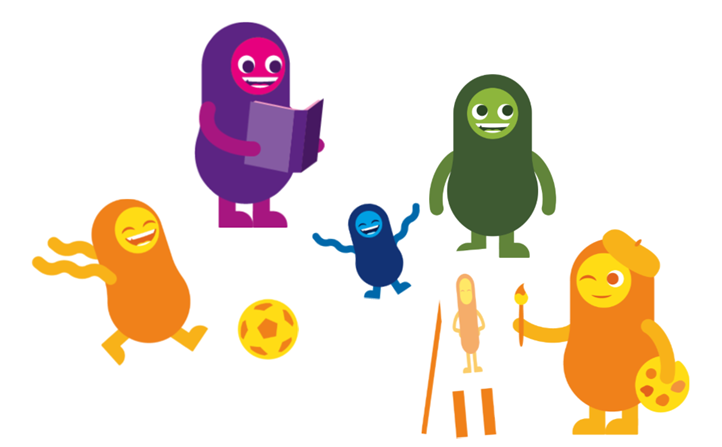